Small Animals Weeks #11
Small Mammals 
540. Chinchilla 
541. Degus 
542. Ferret 
543. Gerbils 
544. Guinea Pig 
545. Hamster 
546. Hedgehog 
547. Sugar Glider
Chinchilla
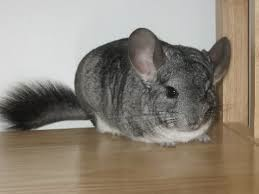 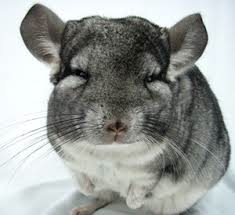 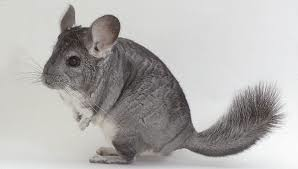 Degus
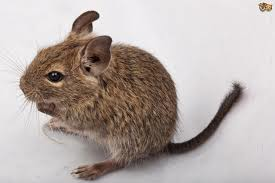 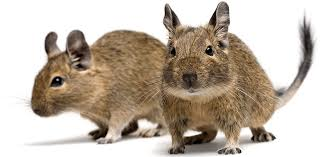 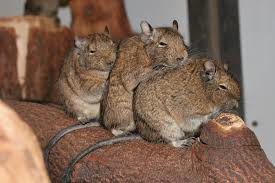 Ferret
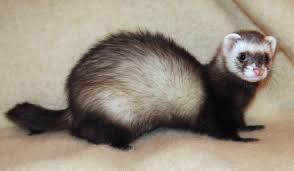 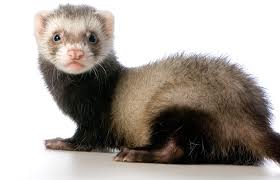 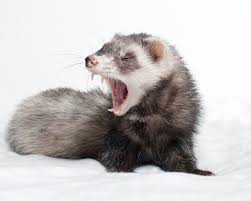 Gerbils
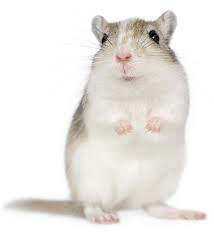 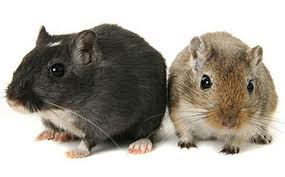 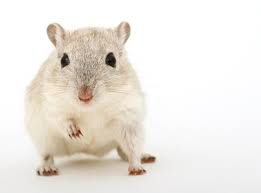 Guinea Pig
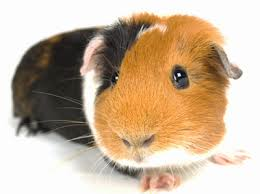 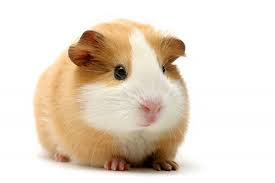 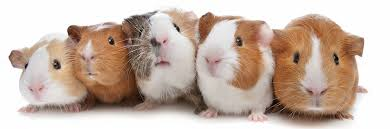 Hamster
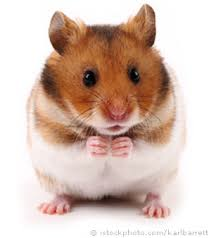 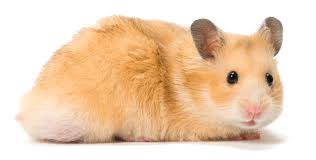 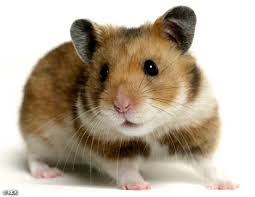 Hedgehog
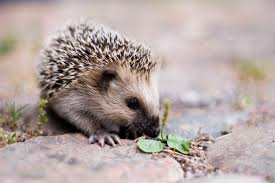 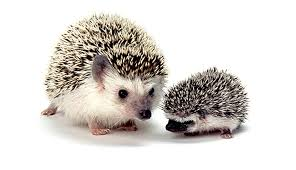 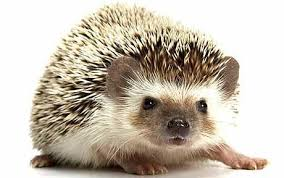 Sugar Glider
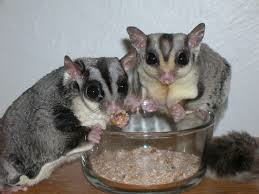 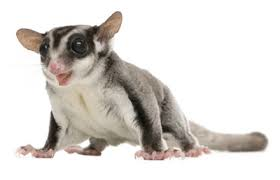 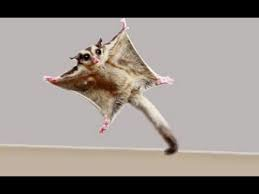